Автоматизация Л в чистоговорках
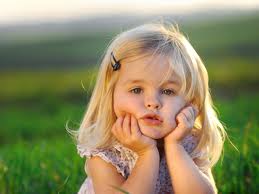 Ла-ла-ла- наша Лада мала
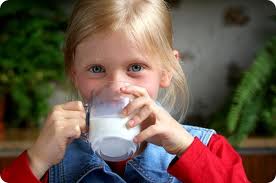 Ла-ла-ла- Мила молоко пила
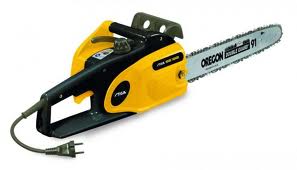 Ла-ла-ла- затупилась пила
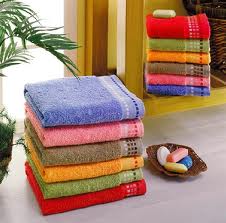 Ла-ла-ла- полотенце взяла
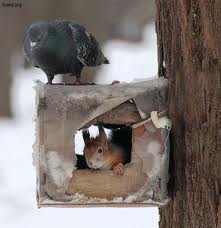 Ла-ла-ла- у нас белочка жила
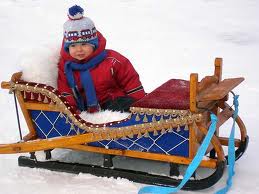 Ла-ла-ла- я салазки отдала
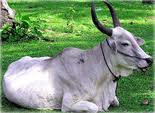 Ла-ла-ла- привязала я вола
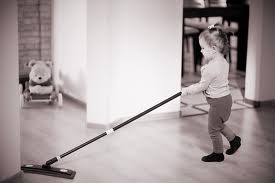 Лы-лы-лы- моем мы полы
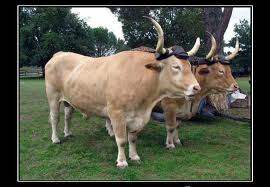 Лы-лы-лы- на дороге спят волы
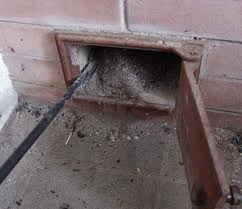 Лы-лы-лы- в печке нет золы
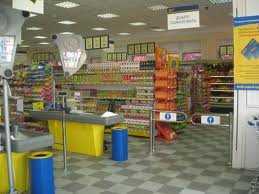 Лы-лы-лы- в магазине нет юлы
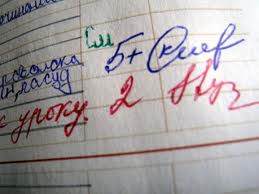 Лы-лы-лы- в дневнике у нас «колы»
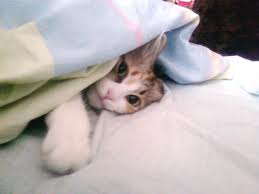 Ло-ло-ло-  одеяло мне мало
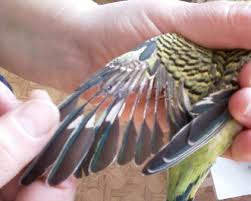 Ло-ло-ло-  перевязано крыло
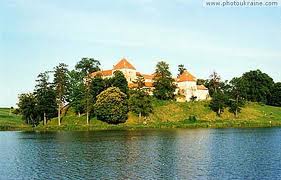 Ло-ло-ло- уезжаем мы в село
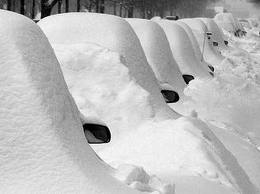 Ло-ло-ло- много снегу намело
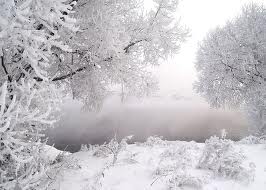 Ло-ло-ло-  стало все белым бело
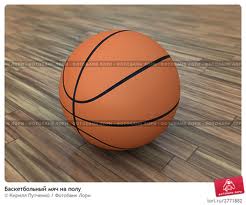 Лу-лу-лу -  мячик на полу
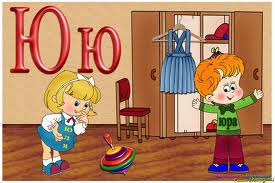 Лу-лу-лу –покупают мне юлу
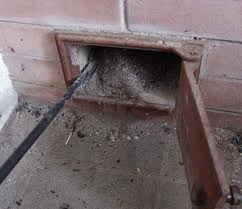 Лу-лу-лу- собираю я золу
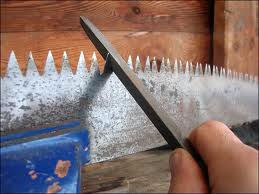 Лу-лу-лу- наточите мне пилу
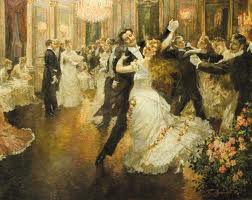 Лу-лу-лу- мы танцуем на балу
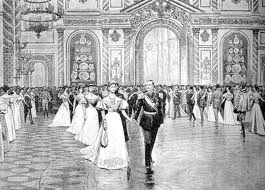 Ал-ал-ал-  мы спешим на бал
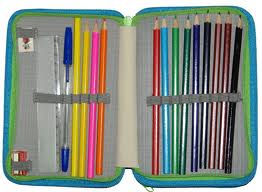 Ал-ал-ал- подарили мне пенал
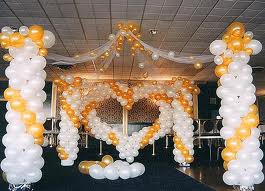 Ал-ал-ал- украшаем зал
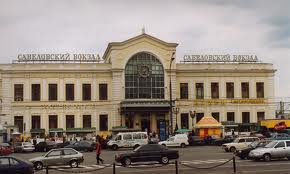 Ал-ал-ал- опоздаем на вокзал
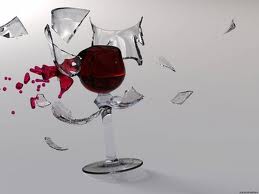 Ал-ал-ал- уронила я бокал
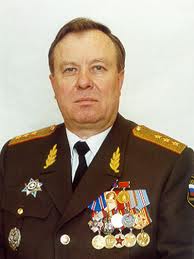 Ал-ал-ал- папа генерал
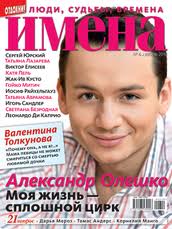 Ал-ал-ал- издаем журнал
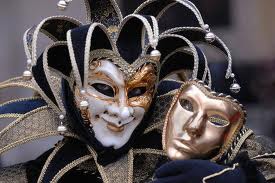 Ал-ал-ал- все на  карнавал
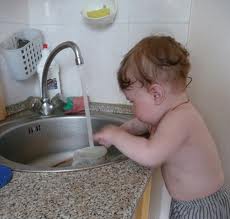 Ыл-ыл-ыл- Павел чашки мыл
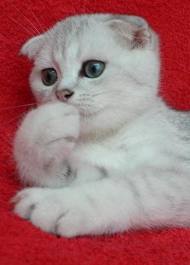 Ыл-ыл-ыл –с нами котик жил
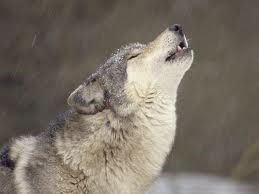 Ыл-ыл-ыл –ночью волк завыл
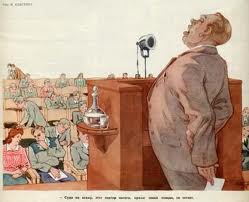 Ыл-ыл-ыл – я стихи забыл
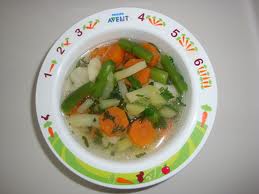 Ыл-ыл-ыл – у нас суп остыл
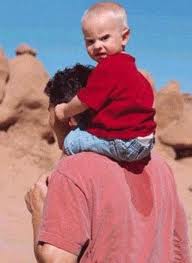 Ыл-ыл-ыл –Володя приуныл
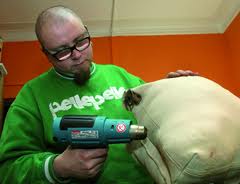 Ыл-ыл-ыл – Павел сумку шил
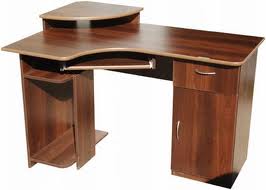 Ол-ол-ол- покупаем новый стол
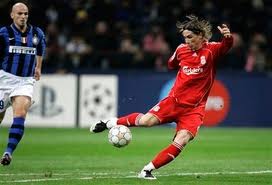 Ол-ол-ол- забиваю гол
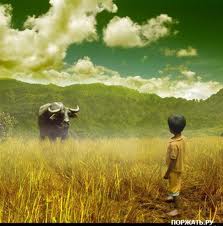 Ол-ол-ол- потерялся вол
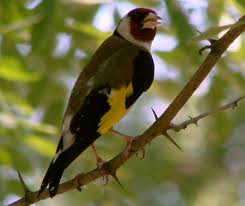 Ол-ол-ол- на балконе пел щегол
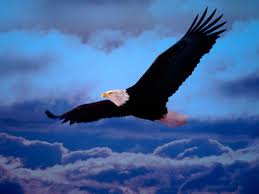 Ол-ол-ол- в небесах парит орел
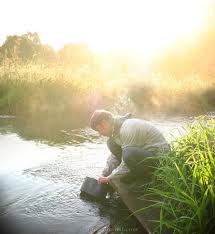 Ол-ол-ол- чищу я котел
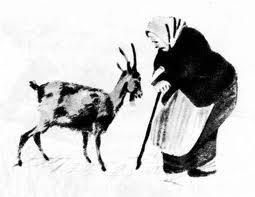 Ол-ол-ол- был у бабушки козел
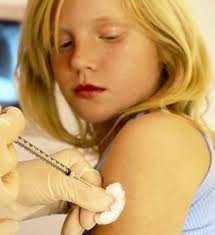 Ол-ол-ол- Алле делают укол
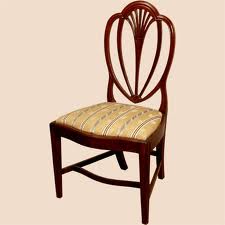 Ул-ул-ул- покупаем новый стул
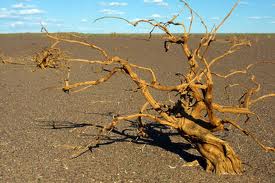 Ул-ул-ул- засыхает саксаул
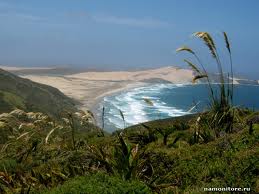 Ул-ул-ул- с моря ветер дул
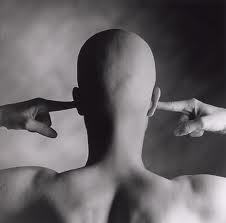 Ул-ул-ул- замолкает гул
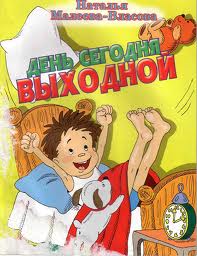 Ул-ул-ул- у мамы отгул
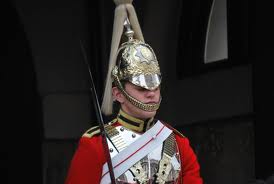 Ул-ул-ул- засыпает караул
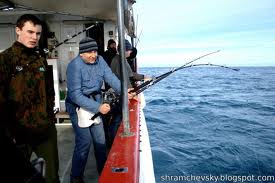 Ул-ул-ул- рыбак удочку тянул
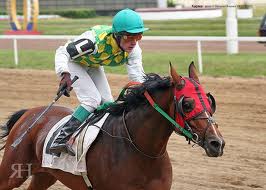 Длу –длу –длу –привязали хлыст к седлу
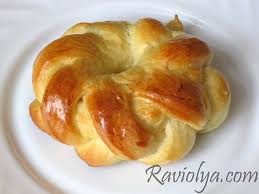 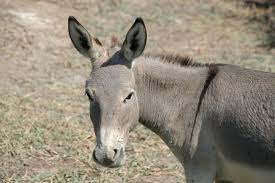 Слу, слу, слу — дали булочку ослу
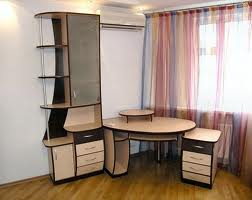 Глу, глу, глу — стол стоит в углу.
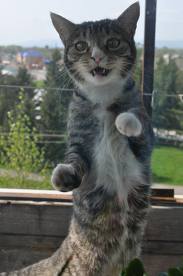 Клу, клу, клу — постучал я по стеклу.
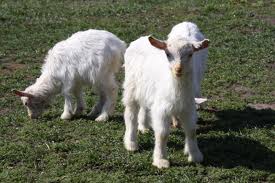 Злу, злу, злу — дали травки мы козлу
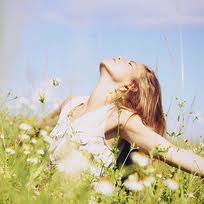 Плу, плу, плу — рады мы теплу.
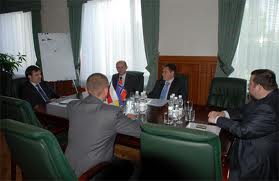 Слы, слы, слы — к нам приехали послы.
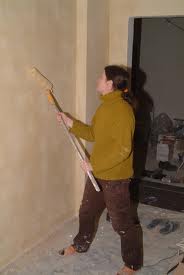 Глы, глы, глы — красим мы углы.
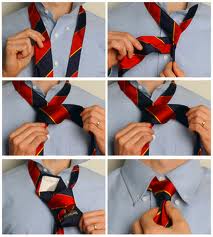 Злы, злы, злы — учимся вязать узлы.
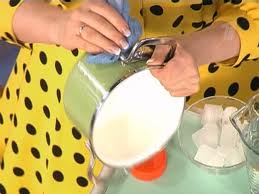 Тлы, тлы, тлы — чищу я котлы.
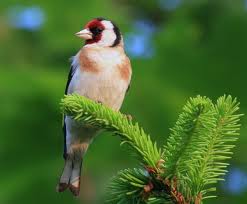 Глы, глы, глы — летят щеглы.
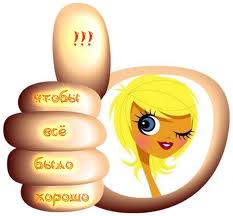 Молодец!!!